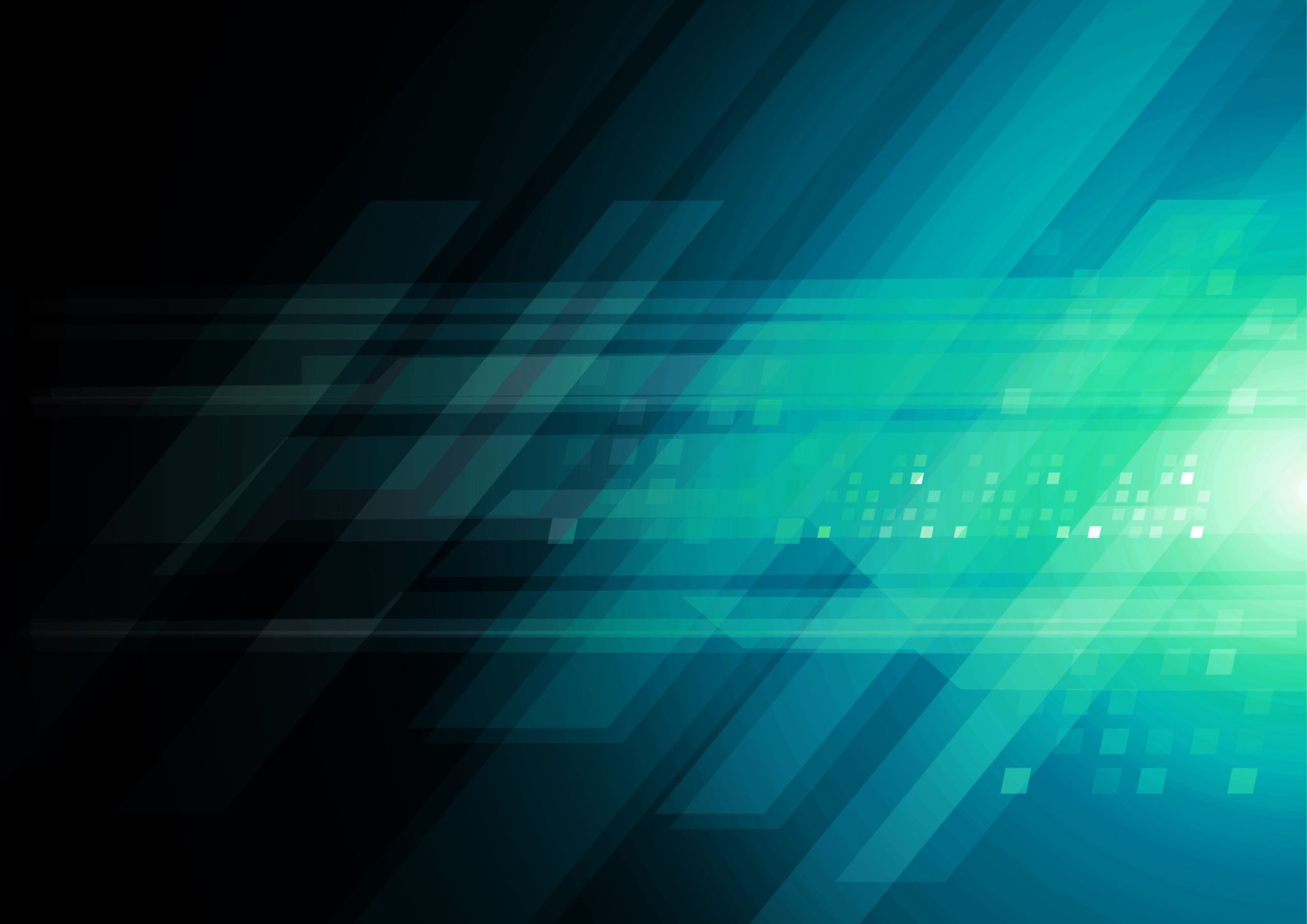 NCRA Multistate ResearchNCAC 22
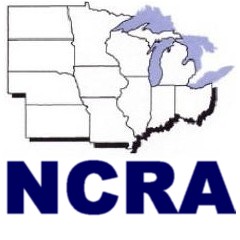 Jeanette Thurston, Administrative Advisor (AA) for NCAC22
1-8-23
THANK YOU!
Mark Haub and Curt Weller—inaugural co-chairs for NCAC22
Dojin Ryu—inaugural reviewer for NCAC22
Steve Zheng—our NIFA rep
ALL NCAC22 participants! 

Your time is precious and your expertise and guidance with the review of our multistate research projects is MUCH appreciated.
Multistate Research Projects—The Why
Multistate projects are one of the most unique and gratifying elements of the research enterprise of Land-grant universities.
Through broad and flexible criteria, scientists and educators have a recognized forum to collaborate and innovate with colleagues across the nation.
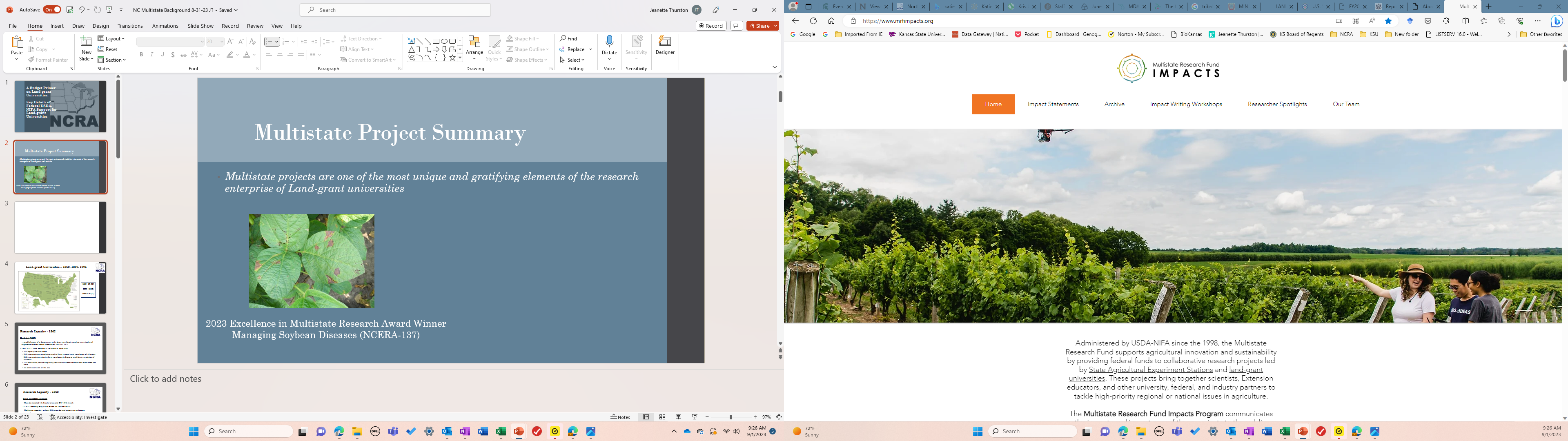 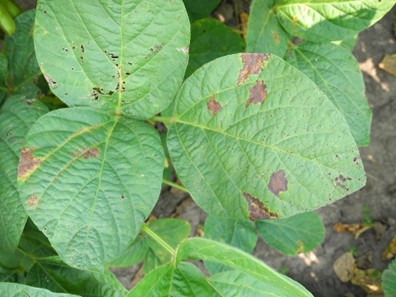 Making a Difference
2023 Excellence in Multistate Research Award Winner
Managing Soybean Diseases (NCERA-137)
NEW for 2024—agInnovation Research Innovation Award of Excellence
https://www.mrfimpacts.org
[Speaker Notes: REGIONAL AND NATIONAL WINNERS…

MSR Award: 
Any current regional Multistate Project (research, ERA, CC) listed in NIMSS (www.nimss.org) is eligible for consideration for an Excellencein Multistate Research Award. The nomination is predominantly based on the five-year project period, although outcomes and impacts over the course of the project’s lifespan may be considered. A nomination that was submitted in previous years should indicate advances made since the previous submission in the transmission correspondence of the nomination packet. The Multistate Research authority allows other non-SAESpartners to join in these project-based collaborations. Thus, many multistate projects include extension specialists as members, as well as Agricultural Research Service or Forest Service research scientists.In addition,many projects have private sector and non-land-grant participants. Moreover, the majority of multistate projects have participants from more than a single region, with many having representation from all regions such that they are national in scope. $10K to MSP and $5K for travel to accept award at annual agInnovation Fall Meeting.

All nominated projects, in the required 4-page format, shall be evaluated using the same criteria (with weights shown) based on the Project’s: • Issue, problem or situation in context of Grand Challenge(s) addressed (5%) • Objectives (5%) • Accomplishments predominantly based upon the past five-year project period as o Outputs (the project’s products and deliverables, 10%) o And qualitative and quantitative descriptions of social, economic, ecological, and(or) environmental benefits related to relevant Grand Challenge(s) as:  Short-term outcomes (how has the project created awareness, 5%);  Medium-term outcomes (how has the project changed behavior, 5%);  Long-term outcomes (how has the project changed condition, 5%);  Impacts (what are the direct, indirect, and/or anticipatedglobal benefits; how is society and the world better off, 10%) • Added value and synergistic activities across mission areas: o Multi-disciplinary activities (10%) o Multi-functional integrated activities (10%) o Additional partnerships, associations, or collaborations beyond land-grant universities (e.g., private, for-profit, non-profit, government and non-government agencies;10%) o Emphasize what the committee did together that would not have been accomplished with individual work (10%) • Evidence of multi-institutional and leveraged funding with examples of sources (10%) • Summary of participating institutions and units (5%) 

Research Innovation Award: The nominee must be an active researcher employed by a land-grant university with research representing a major portion of their effort for a minimum of five consecutive years as of the deadline of the nomination. Nominees must hold a valid Hatch or Evans-Allen project and/or participate on a multistate committee supported by Hatch Multistate or Evans-Allen funds at the time of nomination. Administrative professionals serving in agInnovation leadership positions are not eligible. 

Must have the written endorsement and verification of the nominee’s eligibility by the respective State Agricultural Experiment Station Director or 1890 Agricultural Research Director. Each agInnovation institution is permitted to submit one nomination per year.

Demonstrated high impact of research, described by the following (1000 words or less). Weight – 50% o Relevance of the research to one or more of the agInnovation Grand Challenges (20%) o Explain the impact of the research program on US agriculture following the format of the national impacts database (landgrantimpacts.org) (20%). o Document the ability to inspire and lead effective collaborations and foster development of other scientists (10%). • Recognized excellence in one’s field of expertise as demonstrated by sustained funding and scholarly productivity; professional recognition, regional, national, and international invited presentations or speaking engagements (500 words or less). Weight – 40% • Demonstrated conveyance of cultural sensitivity and appreciation for inclusivity (300 words or less). Weight – 10%]
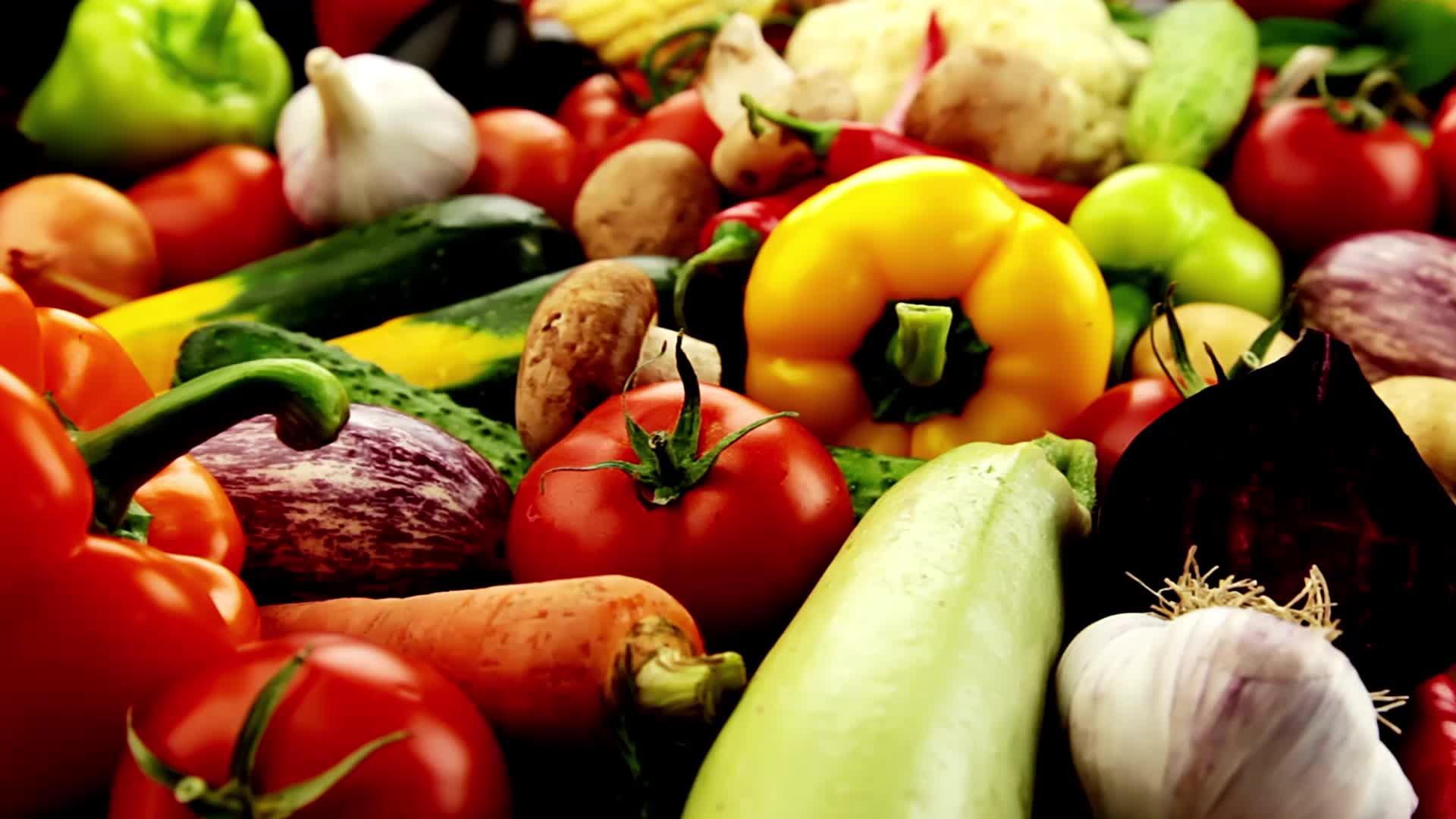 Why do we need NCACs?
North Central Advisory Committees advise the NCR Ag Experiment Station Directors
Provide scientific expertise, science priority recommendations, and review of NC multistate research projects (existing and proposed)
Provide a venue for connection, coordination, and collaboration of leadership across our region
Including updates from USDA-NIFA or others 
Membership consists of unit leaders (i.e., department heads/chairs, directors) in a specific discipline area(s)
[Speaker Notes: Update picture for one more related to this NCAC, if desired.]
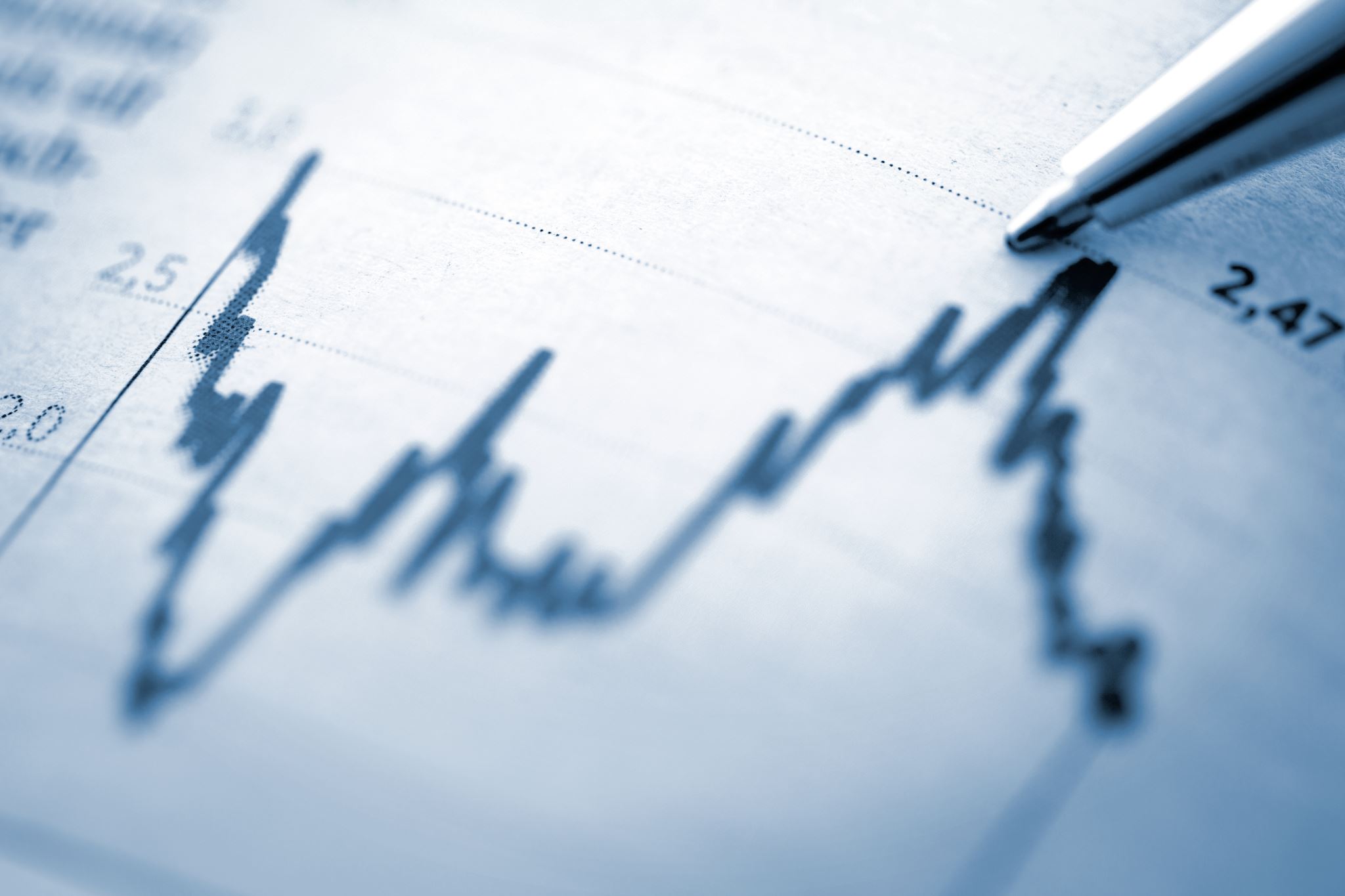 Required Reporting—Accountability and Results
1998 Agricultural Research, Extension, and Education Reform Act of 1998 (AREERA) amended capacity programs (Hatch Act of 1887, Smith Lever Act of 1914, and 1444 and 1445 of the National Ag Research, Extension, and Teaching policy Act of 1979) to require USDA-approved Plans of Work from each eligible SAES prior to the distribution of funds
AREERA requires scientific peer review of all capacity funded research, including multistate and integrated research 
State ag experiment station directors (SAES) have responsibility for the multistate research program and have delegated it to the regional associations.
[Speaker Notes: The multistate research program was created as an organized, trusted, "official" way to spend the required 25% so that states don't have to figure it out on their own. Just a possible helpful tidbit. This helps answer the "why" of the program and NIMSS.]
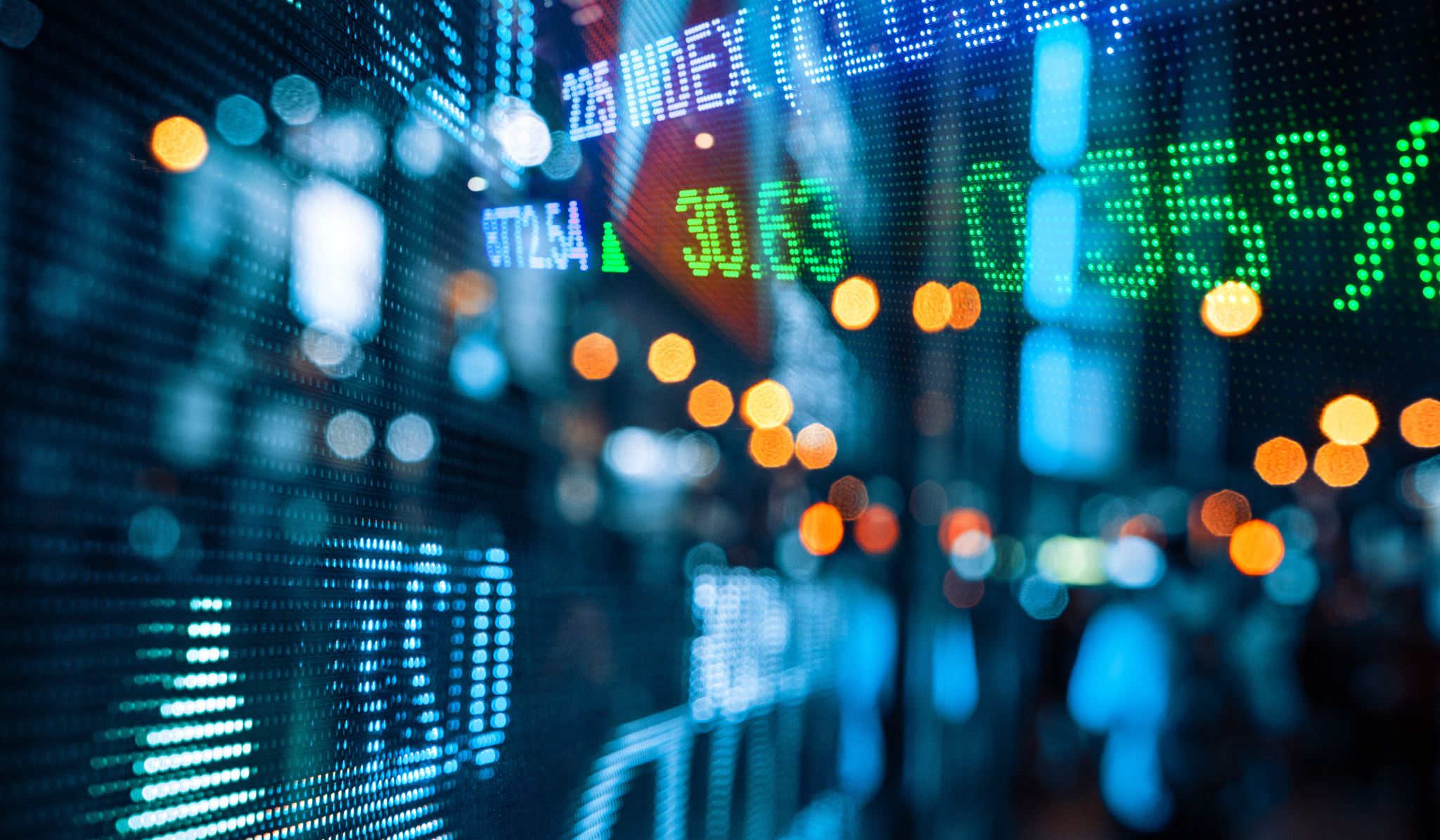 Hatch Funding FY24:Nation and North Central Region
FY2024--$265M Hatch Act, 57 institutions (minus federal administration and small business set asides, ~6%)
Hatch Multistate: ~$61M
NCR total Hatch Multistate: ~$16M (~25% of total)
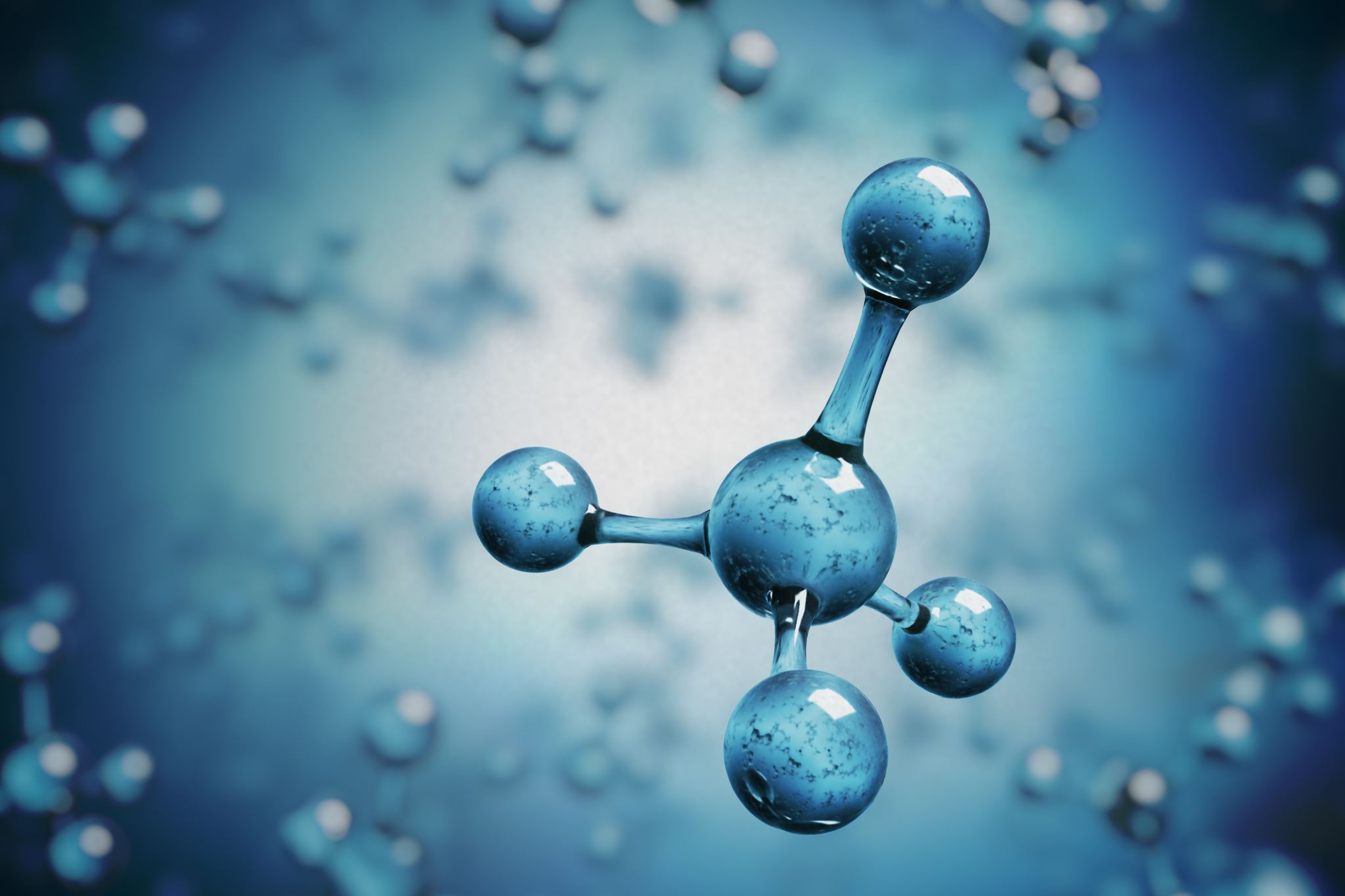 Hatch Multistate Research 101
NCRA Multistate Committee Overview
NC’s – Research (~49)
ERA’s – Education (teaching and Extension) and Research Activity (~19)
DC’s – Development Committees (2)
CC’s – Coordinating Committees (13)
AC’s – Advisory Committees (11)—typically membership consists of unit leaders (i.e., department heads/chairs, directors) in a specific discipline area(s)
500’s - Rapid Response (0) 

NRSP’s – National Research Support Projects (6)
“Off the top” funding before allocations to states
Hatch Multistate Research Committees
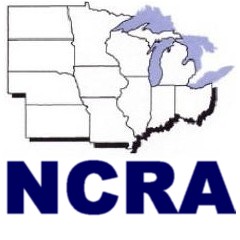 Regionally coordinated and membership not restricted*
Financial support varies by institution
Funding focused on research committees 
Multistate Committees are beneficial to members:
Building networks faculty, post docs, grad students
Leadership opportunities for early career faculty
Networking, strengthening relationships, and identifying collaboration and other opportunities
Direct engagement with NIFA 
Updates at the federal, regional and state levels
Financial support
Advisory Committees (AC), NCRA Multistate Research Committee (MRC), Administrative Advisors (AA), NIFA, committee chairs and the committees all help set the bar for achievement
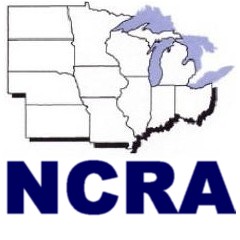 Multistate Research Project Reviews
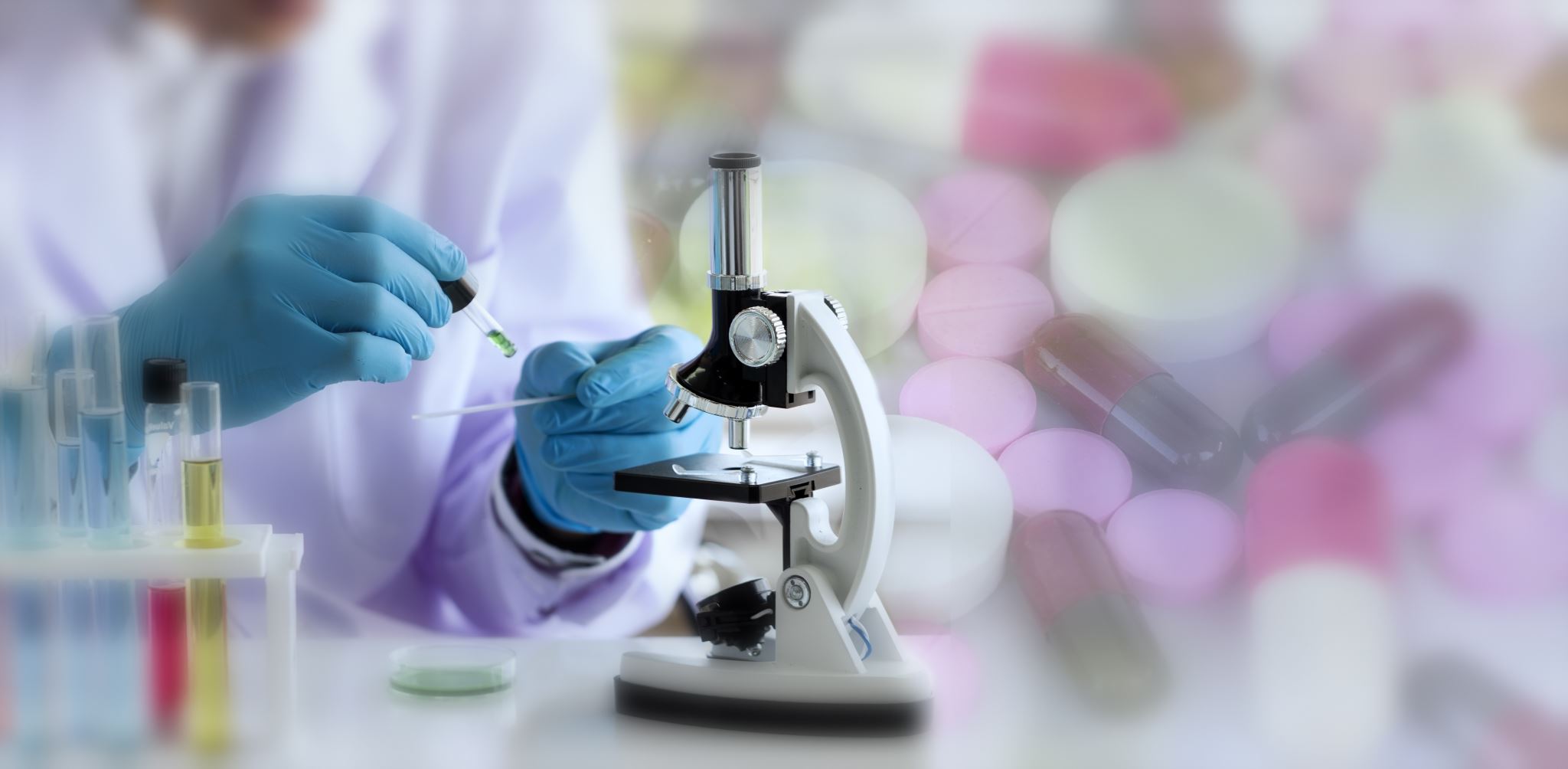 Renewals and new projects reviewed by AA
Active projects have midterm review by AA
NCAC (NC Advisory Committee) of heads/chairs conduct scientific disciplinary review new projects, progress, and renewals 
NC MRC (Multistate Research Committee) does individual and collective reviews considering AAs, NCAC/Experts resulting in recommendations to NCRA
[Speaker Notes: Multistate research committees don’t have to submit a midterm report! At midterm review time, NCRA Multistate review committee and appropriate NCACs are only evaluating the existing annual reports.]
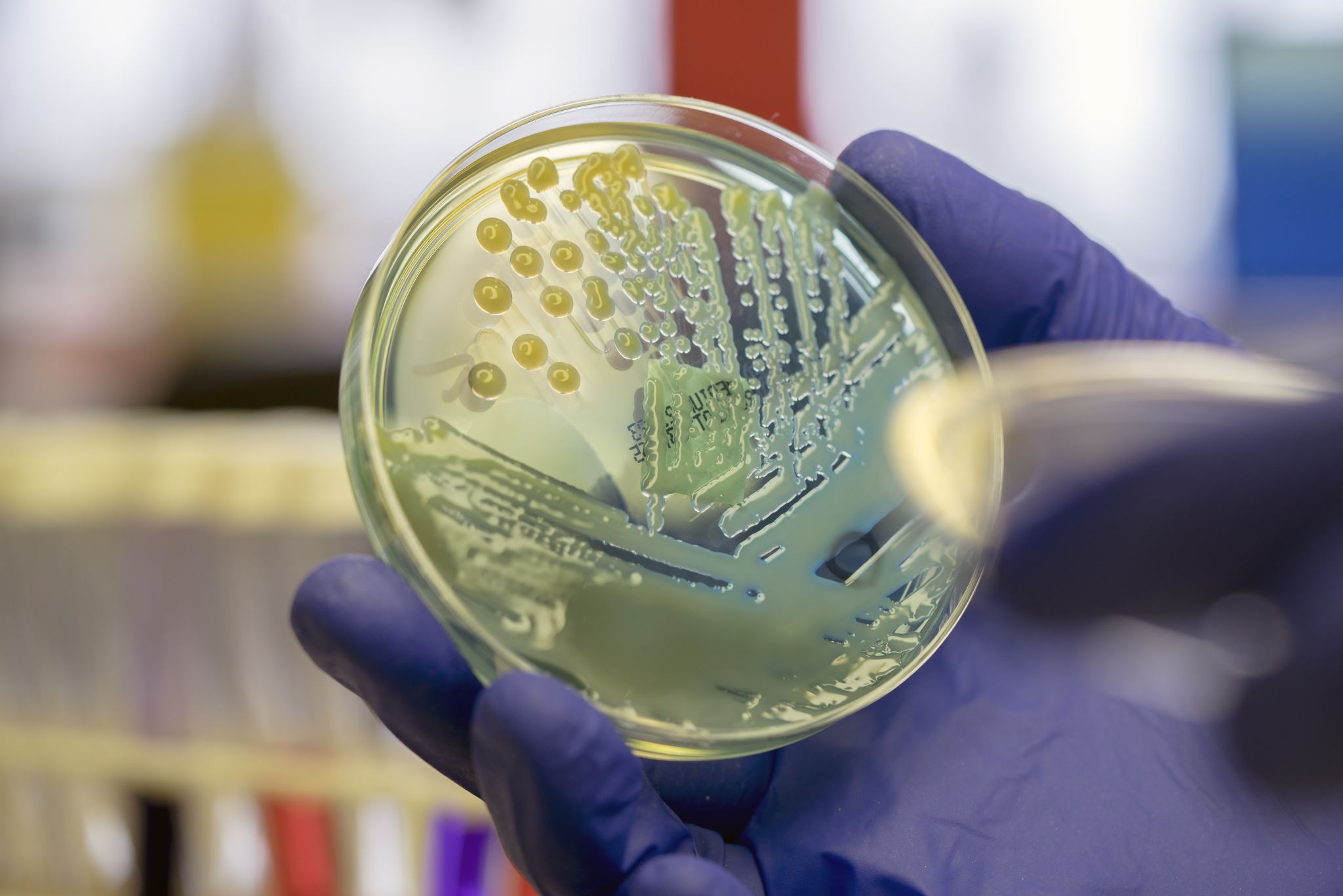 NCAC22-Related NC Multistate Research Projects
NC1193: Promotion of Health and Nutrition in Diverse Communities of Emerging Adults
responsible for submitting the consolidated NCAC22 review—Mark Haub and Curt Weller
NC1194: Nanotechnology and Biosensors
responsible for submitting the consolidated NCAC22 review in NIMSS—Dojin Ryu
Progress Report—Reviewers will provide overview and their review and compile group’s comments for submission into NIMSS
Rate Excellent, Good, Fair or Unacceptable the following categories, provide examples to justify rating: 
Compare actual accomplishments with the objectives in the project; reasons should be given if project objectives were not met. 
Linkages: Provide evidence that collaboration occurs among project participants and with other projects/agencies. How well is the technical committee working together? Document any linkages. 
Funding: Has outside funding been obtained from other federal and state agencies or the private sector by the technical committee to support project activities? Rate this project on its accomplishments in leveraging outside funding to help solve the problem being investigated.
Information and Technology Transfer: Document information and technology transfer, which is required for every project supported by Multistate Research Funds. Rate this project on plans or accomplishments for delivering the results to users which include other researchers (journal art2cles, technical reports, etc.), Cooperat2ve Extension Service, industry, producers, students, etc. 

Overall Recommendation: 
_____ Approve/continue with normal revision. 
_____ Approve/continue with revision (provide specific recommendations). 
_____ Disapprove/terminate at termination time (provide specific reasons)
NCRA Timeline:  5-Year Multistate Research Project
NCAC reviews are assigned by Chris Hamilton in December 
Meeting conducted and reviews completed, ideally, before February 15
NCAC22—Moving Forward
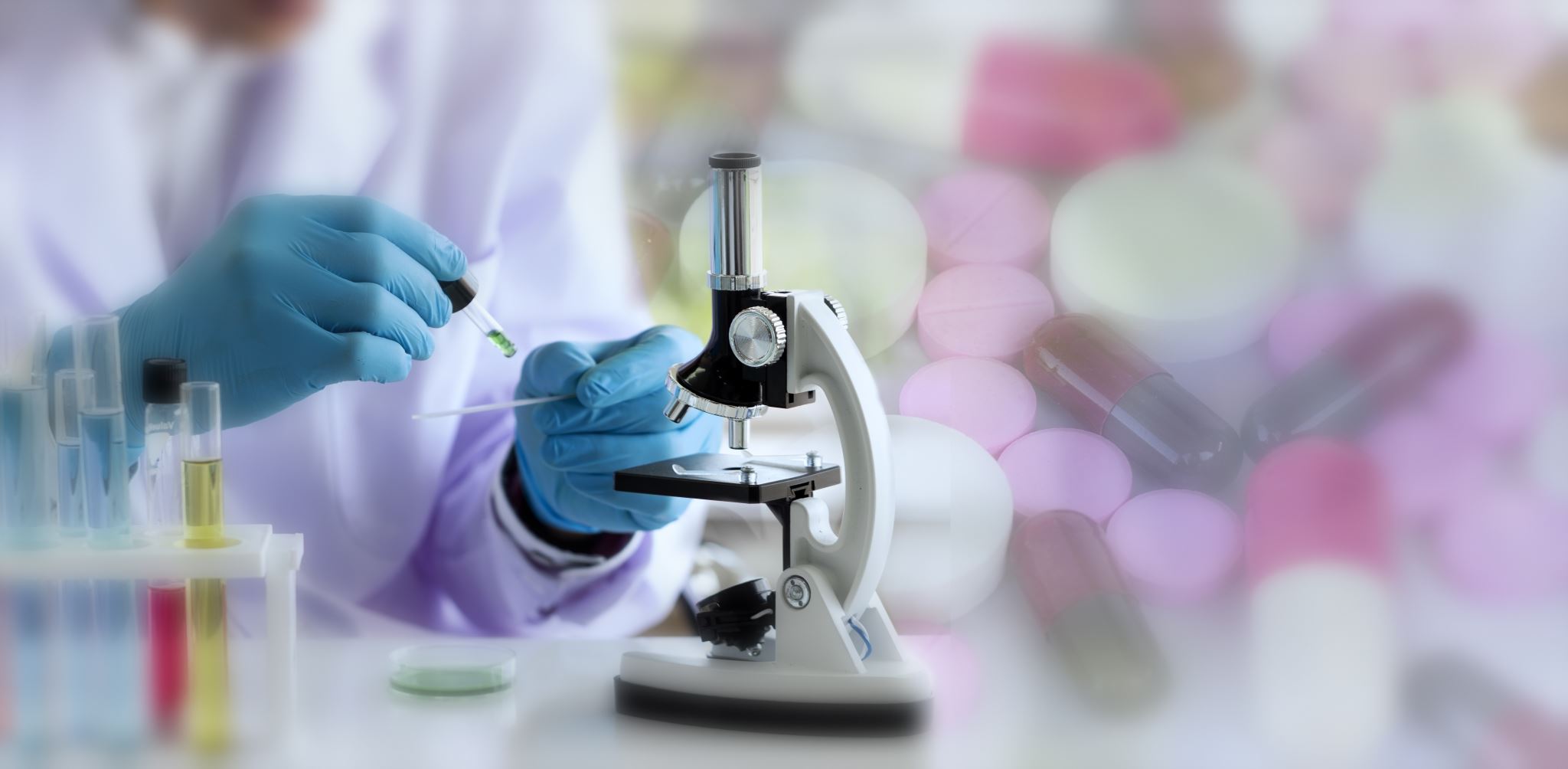 Next co-Chairs—Food Science and Nutrition?
Secretary?
In-person or virtual meeting?—unclear for 2024…will pose to group
Best dates?
Where?
2025--CFSA/ANDP—early October currently, can this be moved?—need to work with IFT/ASN leadership—Martha will reach out
NIFA Rep: Steve Zeng (this year); going forward? Steve will ask Div of Nutrition.
What gaps are there in our NCR portfolio? Any duplication, opportunities to bring groups together?
Synergy among groups--Recommendations for multistate groups to coordinate/collaborate?
Reach out to department heads at other NCR (and beyond!) institutions & ask to join!